Statistics – O. R. 891Object Oriented Data Analysis
J. S. Marron

Dept. of Statistics and Operations Research
University of North Carolina
SigClust
Statistical Significance of Clusters
in HDLSS Data
When is a cluster “really there”?


Liu et al (2007)
Statistical Significance of Clusters
Basis of SigClust Approach:

What defines:   A Cluster?
A Gaussian distribution  (Sarle & Kou 1993)

So define SigClust test based on:
2-means cluster index (measure) as statistic
Gaussian null distribution
Currently compute by simulation
Possible to do this analytically???
SigClust Real Data Results
Some Personal Observations
 Experienced Analysts Impressively Good
 SigClust can save them time
 SigClust can help them with skeptics
 SigClust essential for non-experts
Q-Q plots
non-Gaussian (?)    departures from line?
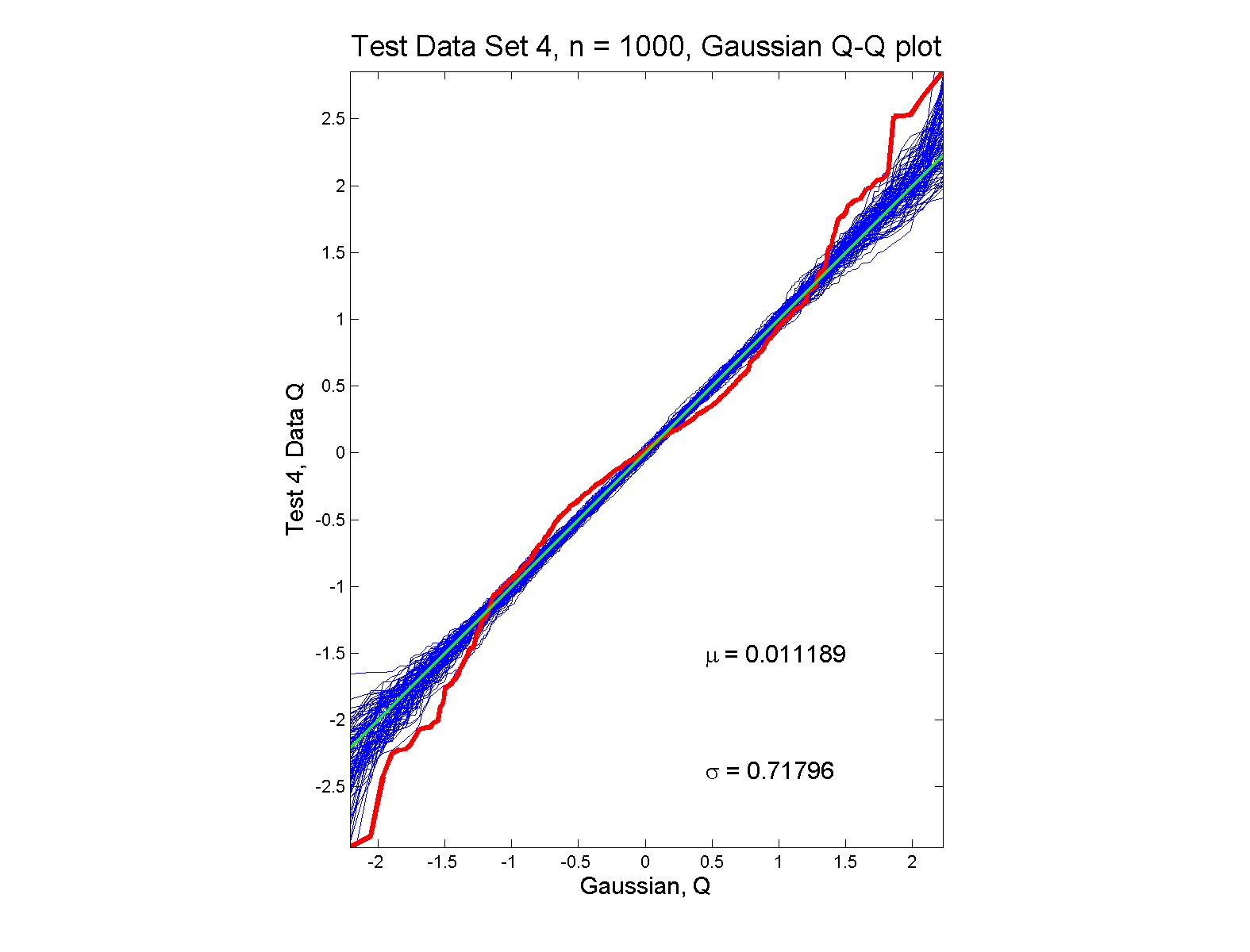 Detailed Look at PCA
Three Important (& Interesting) Viewpoints:
   Mathematics
   Numerics
   Statistics
1st:  Review Linear Alg. and Multivar. Prob.
Review of Linear Algebra
Vector Space:   
  set of “vectors”,     ,
  and “scalars” (coefficients),  
  “closed” under “linear combination”  
                                          (              in space)
e.g.
                                         ,
“    dim Euclid’n space”
Review of Linear Algebra  (Cont.)
SVD Full Representation:

                      =



Graphics Display Assumes
Review of Linear Algebra  (Cont.)
SVD Compact Representation:

                      =
Review of Linear Algebra  (Cont.)
Eigenvalue Decomposition:
For a (Symmetric) Square Matrix 
   
Find
Review of Linear Algebra  (Cont.)
Eigenvalue Decomposition:
For a (Symmetric) Square Matrix 
   
Find a Diagonal Matrix    


Called Eigenvalues
		Convenient Ordering:
Review of Linear Algebra  (Cont.)
Eigenvalue Decomposition:
For a (Symmetric) Square Matrix 
   
Find a Diagonal Matrix    

And an Orthonormal Matrix          
		(i.e.                              )
Review of Linear Algebra  (Cont.)
Eigenvalue Decomposition:
For a (Symmetric) Square Matrix 
   
Find a Diagonal Matrix    

And an Orthonormal Matrix          
		(i.e.                              )
So that:                    ,    i.e.
Review of Linear Algebra  (Cont.)
Eigenvalue Decomposition (cont.):
Relation to Singular Value Decomposition
	(looks similar?)
Review of Linear Algebra  (Cont.)
Eigenvalue Decomposition (cont.):
Relation to Singular Value Decomposition
	(looks similar?):
Eigenvalue Decomposition “Looks Harder”
Since Needs
Review of Linear Algebra  (Cont.)
Eigenvalue Decomposition (cont.):
Relation to Singular Value Decomposition
	(looks similar?):
Eigenvalue Decomposition “Looks Harder”
Since Needs  
Price is Eigenvalue Decomp’n is Generally 	Complex      (uses             )
Review of Linear Algebra  (Cont.)
Eigenvalue Decomposition (cont.):
Relation to Singular Value Decomposition
	(looks similar?):
Eigenvalue Decomposition “Looks Harder”
Since Needs  
Price is Eigenvalue Decomp’n is Generally 	Complex      (uses             )
Except for        Square and Symmetric
Then Eigenvalue Decomp. is Real Valued
Thus is the Sing’r Value Decomp.  with:
Review of Linear Algebra  (Cont.)
Better View of Relationship:
Singular Value Dec.    Eigenvalue Dec.
Review of Linear Algebra  (Cont.)
Better View of Relationship:
Singular Value Dec.    Eigenvalue Dec.
Start with            data matrix:
With SVD:
Review of Linear Algebra  (Cont.)
Better View of Relationship:
Singular Value Dec.    Eigenvalue Dec.
Start with            data matrix:
With SVD:
Create square, symmetric matrix:
Review of Linear Algebra  (Cont.)
Better View of Relationship:
Singular Value Dec.    Eigenvalue Dec.
Start with            data matrix:
With SVD:
Create square, symmetric matrix:
Note that:
Review of Linear Algebra  (Cont.)
Better View of Relationship:
Singular Value Dec.    Eigenvalue Dec.
Start with            data matrix:
With SVD:
Create square, symmetric matrix:
Note that:
Gives Eigenanalysis,
Review of Linear Algebra  (Cont.)
Computation of Singular Value and 	Eigenvalue Decompositions
Review of Linear Algebra  (Cont.)
Computation of Singular Value and 	Eigenvalue Decompositions:
Details too complex to spend time here
A “primitive” of good software packages
Review of Linear Algebra  (Cont.)
Computation of Singular Value and 	Eigenvalue Decompositions:
Details too complex to spend time here
A “primitive” of good software packages
Eigenvalues                are Unique
Review of Linear Algebra  (Cont.)
Computation of Singular Value and 	Eigenvalue Decompositions:
Details too complex to spend time here
A “primitive” of good software packages
Eigenvalues                are Unique
Columns of                           are Called 
“Eigenvectors”
Review of Linear Algebra  (Cont.)
Computation of Singular Value and 	Eigenvalue Decompositions:
Details too complex to spend time here
A “primitive” of good software packages
Eigenvalues                are Unique
Columns of                           are Called 
“Eigenvectors”
Eigenvectors are “    -Stretched” by     :
Review of Linear Algebra  (Cont.)
Eigenvalue Decomp. Solves Matrix Problems
Review of Linear Algebra  (Cont.)
Eigenvalue Decomp. Solves Matrix Problems:
Inversion:
Review of Linear Algebra  (Cont.)
Eigenvalue Decomp. Solves Matrix Problems:
Inversion: 
   
Square Root:
Review of Linear Algebra  (Cont.)
Eigenvalue Decomp. Solves Matrix Problems:
Inversion: 
   
Square Root: 

    is Positive (Nonn’ve, i.e. Semi) Definite         					all
Recall Linear Algebra  (Cont.)
Moore-Penrose Generalized Inverse:
For
Recall Linear Algebra  (Cont.)
Easy to see this satisfies the definition of
Generalized (Pseudo) Inverse
  
  
                symmetric
                  symmetric
Recall Linear Algebra  (Cont.)
Moore-Penrose Generalized Inverse:

Idea:  Matrix Inverse on Non-Null Space 
	of the Corresponding Linear Transformation
Recall Linear Algebra  (Cont.)
Moore-Penrose Generalized Inverse:

Idea:  Matrix Inverse on Non-Null Space 
	of the Corresponding Linear Transformation

Reduces to Ordinary Inverse,  in Full Rank case,
i.e.  for  r = d, so could just Always Use This
Recall Linear Algebra  (Cont.)
Moore-Penrose Generalized Inverse:

Idea:  Matrix Inverse on Non-Null Space 
	of the Corresponding Linear Transformation

Reduces to Ordinary Inverse,  in Full Rank case,
i.e.  for  r = d, so could just Always Use This

Tricky aspect:
“>0  vs. = 0”   &   Floating Point Arithmetic
Recall Linear Algebra  (Cont.)
Moore-Penrose Generalized Inverse:

Folklore:  most multivariate formulas involving matrix inversion “still work” when Generalized Inverse is used instead
Recall Linear Algebra  (Cont.)
Review of Multivariate Probability
Given a Random Vector,
Review of Multivariate Probability
Given a Random Vector, 


A Center of the Distribution is the Mean Vector,
Review of Multivariate Probability
Given a Random Vector, 


A Center of the Distribution is the Mean Vector,



Note:  Component-Wise Calc’n (Euclidean)
Review of Multivariate Probability
Given a Random Vector, 



A Measure of Spread is the Covariance Matrix:
Review of Multivar. Prob. (Cont.)
Covariance Matrix:
Noneg’ve Definite (Since all varia’s are     0)



(i.e. var of any linear combo)
Review of Multivar. Prob. (Cont.)
Covariance Matrix:
Noneg’ve Definite (Since all varia’s are     0)
Provides “Elliptical Summary of Distribution”

(e.g. Contours of Gaussian Density)
Review of Multivar. Prob. (Cont.)
Covariance Matrix:
Noneg’ve Definite (Since all varia’s are     0)
Provides “Elliptical Summary of Distribution”
Calculated via “Outer Product”:
Review of Multivar. Prob. (Cont.)
Empirical Versions:
Given a Random Sample
Review of Multivar. Prob. (Cont.)
Empirical Versions:
Given a Random Sample                    ,
Estimate the Theoretical Mean
Review of Multivar. Prob. (Cont.)
Empirical Versions:
Given a Random Sample                    ,
Estimate the Theoretical Mean         , 
	with the Sample Mean:
Review of Multivar. Prob. (Cont.)
Empirical Versions:
Given a Random Sample                    ,
Estimate the Theoretical Mean         , 
	with the Sample Mean:



Notation:  “hat” for estimate
Review of Multivar. Prob. (Cont.)
Empirical Versions (cont.)
And Estimate the “Theoretical Cov.”
Review of Multivar. Prob. (Cont.)
Empirical Versions (cont.)
And Estimate the “Theoretical Cov.”     , 
with the “Sample Cov.”:
Review of Multivar. Prob. (Cont.)
Empirical Versions (cont.)
And Estimate the “Theoretical Cov.”     , 
with the “Sample Cov.”:



Normalizations:
			Gives Unbiasedness
			Gives MLE in Gaussian Case
Review of Multivar. Prob. (Cont.)
Outer Product Representation:
Review of Multivar. Prob. (Cont.)
Outer Product Representation:
Review of Multivar. Prob. (Cont.)
Outer Product Representation:






                                                       ,

Where:
Review of Multivar. Prob. (Cont.)
Review of Multivar. Prob. (Cont.)
Review of Multivar. Prob. (Cont.)
Review of Multivar. Prob. (Cont.)
PCA as an Optimization Problem
Find “Direction of Greatest Variability”:

Raw Data
PCA as an Optimization Problem
Find “Direction of Greatest Variability”:

Raw Data

Projections
PCA as an Optimization Problem
Find Direction of Greatest Variability:

Raw Data

Projections

Direction
Vector
PCA as Optimization (Cont.)
Find Direction of Greatest Variability: 
Given a Direction Vector,             (i.e.           )


(Variable, Over Which Will Optimize)
PCA as Optimization (Cont.)
Find Direction of Greatest Variability: 
Given a Direction Vector,             (i.e.           )
Projection of             in the Direction       :
PCA as Optimization (Cont.)
Find Direction of Greatest Variability: 
Given a Direction Vector,             (i.e.           )
Projection of             in the Direction       :  

Variability in the Direction    :
PCA as Optimization (Cont.)
Find Direction of Greatest Variability: 
Given a Direction Vector,             (i.e.           )
Projection of             in the Direction       :  

Variability in the Direction    :
PCA as Optimization (Cont.)
Find Direction of Greatest Variability: 
Given a Direction Vector,             (i.e.           )
Projection of             in the Direction       :  

Variability in the Direction    :
PCA as Optimization (Cont.)
Variability in the Direction       :
PCA as Optimization (Cont.)
Variability in the Direction       :


i.e. (Proportional to) a
Quadratic Form in the Covariance Matrix
PCA as Optimization (Cont.)
Variability in the Direction       :


i.e. (Proportional to) a
Quadratic Form in the Covariance Matrix

Simple Solution Comes from the Eigenvalue Representation of      :
PCA as Optimization (Cont.)
Variability in the Direction       :


i.e. (Proportional to) a
Quadratic Form in the Covariance Matrix

Simple Solution Comes from the Eigenvalue Representation of      :

Where                    is Orthonormal,  &
PCA as Optimization (Cont.)
Variability in the Direction     :
PCA as Optimization (Cont.)
Variability in the Direction     :





But
PCA as Optimization (Cont.)
Variability in the Direction     :





But                             = “     Transform of    ”
PCA as Optimization (Cont.)
Variability in the Direction     :





But                             = “     Transform of    ”


                       
                     = “    Rotated into     Coordinates”,
PCA as Optimization (Cont.)
Variability in the Direction     :





But                             = “     Transform of    ”


                       
                     = “    Rotated into     Coordinates”,


and the Diagonalized Quadratic Form Becomes
PCA as Optimization (Cont.)
Now since      is an Orthonormal Basis Matrix,  
                                  and
PCA as Optimization (Cont.)
Now since      is an Orthonormal Basis Matrix,  
                                  and  
  
So the Rotation                    Gives a Distribution of the (Unit) Energy of      Over the        Eigen-Directions
PCA as Optimization (Cont.)
Now since      is an Orthonormal Basis Matrix,  
                                  and  
  
So the Rotation                    Gives a Distribution of the (Unit) Energy of      Over the        Eigen-Directions
And                                      is Max’d (Over     ), by Putting all Energy in the “Largest Direction”,  i.e.           ,
Where   “Eigenvalues are Ordered”,
PCA as Optimization (Cont.)
Notes:
Solution is Unique when
PCA as Optimization (Cont.)
Notes:
Solution is Unique when 
Else have Sol’ns in Subsp. Gen’d by 1st     s
PCA as Optimization (Cont.)
Notes:
Solution is Unique when 
Else have Sol’ns in Subsp. Gen’d by 1st     s
Projecting onto Subspace       to      ,  
	Gives       as Next Direction
PCA as Optimization (Cont.)
Notes:
Solution is Unique when 
Else have Sol’ns in Subsp. Gen’d by 1st     s
Projecting onto Subspace       to      ,  
	Gives       as Next Direction
Continue Through        ,…,
PCA as Optimization (Cont.)
Notes:
Solution is Unique when 
Else have Sol’ns in Subsp. Gen’d by 1st     s
Projecting onto Subspace       to      ,  
	Gives       as Next Direction
Continue Through        ,…,
Replace       by       to get Theoretical PCA
Estimated by the Empirical Version
Iterated PCA Visualization
Connect Math to Graphics
2-d Toy Example
Feature Space               Object Space
Data Points (Curves) are columns of data matrix,  X
Connect Math to Graphics (Cont.)
2-d Toy Example
Feature Space               Object Space
Sample Mean,  X
Connect Math to Graphics (Cont.)
2-d Toy Example
Feature Space               Object Space
Residuals from Mean =  Data - Mean
Connect Math to Graphics (Cont.)
2-d Toy Example
Feature Space               Object Space
Recentered Data  =  Mean Residuals, shifted to 0
                              =  (rescaling of)    X
Connect Math to Graphics (Cont.)
2-d Toy Example
Feature Space               Object Space
PC1 Direction  =  η  =  Eigenvector (w/ biggest λ)
Connect Math to Graphics (Cont.)
2-d Toy Example
Feature Space               Object Space
Centered Data        PC1 Projection        Residual
Connect Math to Graphics (Cont.)
2-d Toy Example
Feature Space               Object Space
Centered Data        PC1 Projection        Residual
                       Best 1-d Approx’s of Data
Connect Math to Graphics (Cont.)
2-d Toy Example
Feature Space               Object Space
PC2 Direction  =  η  =  Eigenvector (w/ 2nd biggest λ)
Connect Math to Graphics (Cont.)
2-d Toy Example
Feature Space               Object Space
Centered Data        PC2 Projection        Residual
Connect Math to Graphics (Cont.)
2-d Toy Example
Feature Space               Object Space
Centered Data        PC2 Projection        Residual
                          Worst 1-d Approx’s of Data
Connect Math to Graphics (Cont.)
Note for this 2-d Example:
PC1 Residuals   =   PC2 Projections
PC2 Residuals   =   PC1 Projections
(i.e. colors common across these pics)
PCA Redistribution of Energy
Convenient Summary of Amount of Structure:
	Total Sum of Squares
PCA Redistribution of Energy
Convenient Summary of Amount of Structure:
	Total Sum of Squares

Physical Interpetation:
Total Energy in Data
PCA Redistribution of Energy
Convenient Summary of Amount of Structure:
	Total Sum of Squares

Physical Interpetation:
Total Energy in Data




(Signal Processing Literature)
PCA Redistribution of Energy
Convenient Summary of Amount of Structure:
	Total Sum of Squares

Physical Interpetation:
Total Energy in Data

Insight comes from decomposition
PCA Redistribution of Energy
Convenient Summary of Amount of Structure:
	Total Sum of Squares

Physical Interpetation:
Total Energy in Data

Insight comes from decomposition

Statistical Terminology:
	ANalysis Of VAriance  (ANOVA)
PCA Redist’n of Energy (Cont.)
ANOVA Mean Decomposition:

Total Variation
PCA Redist’n of Energy (Cont.)
ANOVA Mean Decomposition:

Total Variation = 
   =  Mean Variation + Mean Residual Variation
PCA Redist’n of Energy (Cont.)
ANOVA Mean Decomposition:

Total Variation = 
   =  Mean Variation + Mean Residual Variation




Mathematics:    Pythagorean Theorem
PCA Redist’n of Energy (Cont.)
ANOVA Mean Decomposition:

Total Variation = 
   =  Mean Variation + Mean Residual Variation




Mathematics:    Pythagorean Theorem

Intuition Quantified via Sums of Squares
Connect Math to Graphics (Cont.)
2-d Toy Example
Feature Space               Object Space
Residuals from Mean
Connect Math to Graphics (Cont.)
2-d Toy Example
Feature Space               Object Space
Residuals from Mean =  Data – Mean
Connect Math to Graphics (Cont.)
2-d Toy Example
Feature Space               Object Space
Residuals from Mean =  Data – Mean
Connect Math to Graphics (Cont.)
2-d Toy Example
Feature Space               Object Space
Residuals from Mean =  Data – Mean
Most of Variation
Connect Math to Graphics (Cont.)
2-d Toy Example
Feature Space               Object Space
Residuals from Mean =  Data – Mean
Most of Variation  =  92%    is Mean Variation  SS
Connect Math to Graphics (Cont.)
2-d Toy Example
Feature Space               Object Space
Residuals from Mean =  Data – Mean
Most of Variation  =  92%    is Mean Variation  SS
Remaining Variation  =  8%    is Resid. Var.  SS
PCA Redist’n of Energy (Cont.)
Have already studied this decomposition (recall curve e.g.)
PCA Redist’n of Energy (Cont.)
Have already studied this decomposition (recall curve e.g.)
  Variation (SS) due to Mean (% of total)
PCA Redist’n of Energy (Cont.)
Have already studied this decomposition (recall curve e.g.)
  Variation (SS) due to Mean (% of total)
  Variation (SS) of Mean Residuals (% of total)
PCA Redist’n of Energy (Cont.)
Now Decompose SS About the Mean




where:
PCA Redist’n of Energy (Cont.)
Now Decompose SS About the Mean




where:           





Recall:   Can Commute Matrices Inside Trace
PCA Redist’n of Energy (Cont.)
Now Decompose SS About the Mean




where:           





                 Recall:   Cov Matrix is Outer Product
PCA Redist’n of Energy (Cont.)
Now Decompose SS About the Mean




where:           




i.e. Energy is Expressed in Trace of Cov Matrix
PCA Redist’n of Energy (Cont.)
(Using Eigenvalue Decomp. Of Cov Matrix)
PCA Redist’n of Energy (Cont.)
(Commute Matrices Within Trace)
PCA Redist’n of Energy (Cont.)
(Since Basis Matrix is Orthonormal)
PCA Redist’n of Energy (Cont.)
Eigenvalues Provide Atoms of SS Decompos’n
PCA Redist’n of Energy (Cont.)
Eigenvalues Provide Atoms of SS Decompos’n
Useful Plots are:
Power Spectrum:         vs.
PCA Redist’n of Energy (Cont.)
Eigenvalues Provide Atoms of SS Decompos’n
Useful Plots are:
Power Spectrum:         vs.  
log Power Spectrum:                vs.  


(Very Useful When   Are Orders of Mag. Apart)
PCA Redist’n of Energy (Cont.)
Eigenvalues Provide Atoms of SS Decompos’n
Useful Plots are:
Power Spectrum:         vs.  
log Power Spectrum:                vs.  
Cumulative Power Spectrum:             vs.
PCA Redist’n of Energy (Cont.)
Eigenvalues Provide Atoms of SS Decompos’n
Useful Plots are:
Power Spectrum:         vs.  
log Power Spectrum:                vs.  
Cumulative Power Spectrum:             vs.  
Note PCA Gives SS’s for Free (As Eigenval’s), 
But Watch Factors of
PCA Redist’n of Energy (Cont.)
Note, have already considered some of these Useful Plots:
PCA Redist’n of Energy (Cont.)
Note, have already considered some of these Useful Plots:
  Power Spectrum
PCA Redist’n of Energy (Cont.)
Note, have already considered some of these Useful Plots:
  Power Spectrum
  Cumulative Power Spectrum
Connect Math to Graphics (Cont.)
2-d Toy Example
Feature Space               Object Space
Revisit SS Decomposition for PC1
Connect Math to Graphics (Cont.)
2-d Toy Example
Feature Space               Object Space
Revisit SS Decomposition for PC1:
PC1 has “most of var’n”  =  93%
Reflected by good approximation in Object Space
Connect Math to Graphics (Cont.)
2-d Toy Example
Feature Space               Object Space
Revisit SS Decomposition for PC1:
PC2 has “only a little var’n”  =  7%
Reflected by poor approximation in Object Space
Different Views of PCA
Solves several optimization problems:
Direction to maximize SS of 1-d proj’d data
Different Views of PCA
2-d Toy Example
Feature Space               Object Space
Max SS of Projected Data
Min SS of Residuals
Best Fit Line
Different Views of PCA
Solves several optimization problems:
Direction to maximize SS of 1-d proj’d data
Direction to minimize SS of residuals
Different Views of PCA
2-d Toy Example
Feature Space               Object Space
Max SS of Projected Data
Min SS of Residuals
Best Fit Line
Different Views of PCA
Solves several optimization problems:
Direction to maximize SS of 1-d proj’d data
Direction to minimize SS of residuals 
(same, by Pythagorean Theorem)
Different Views of PCA
Solves several optimization problems:
Direction to maximize SS of 1-d proj’d data
Direction to minimize SS of residuals 
(same, by Pythagorean Theorem)
“Best fit line” to data in “orthogonal sense”
(vs. regression of Y on X  =  vertical sense
& regression of X on Y = horizontal sense)
Different Views of PCA
Toy Example Comparison of Fit Lines:
  PC1
  Regression of Y on X
  Regression of X on Y
Different Views of PCA
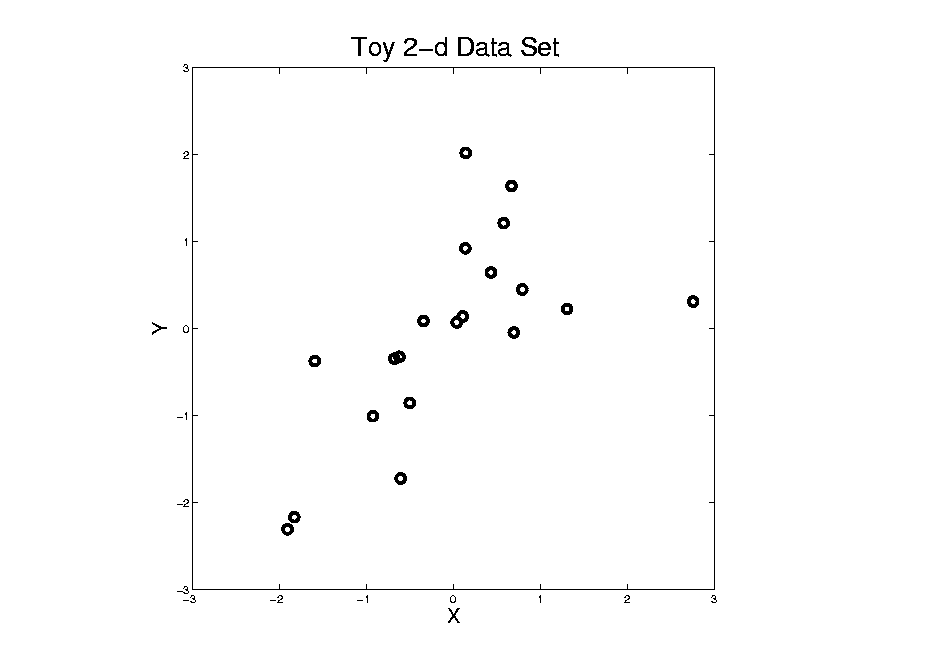 Normal
Data
ρ = 0.3
Different Views of PCA
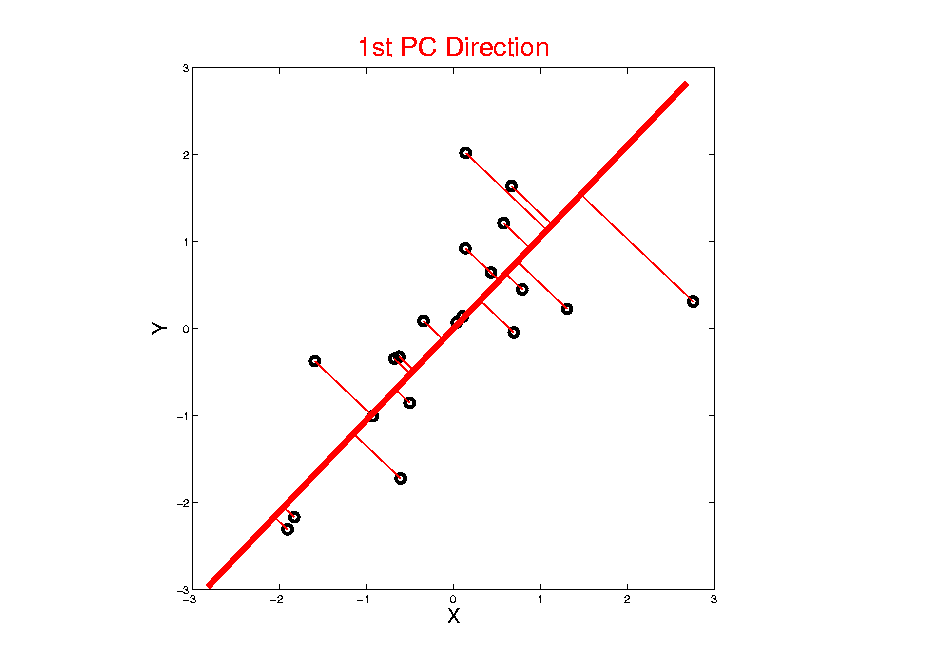 Projected
Residuals
Different Views of PCA
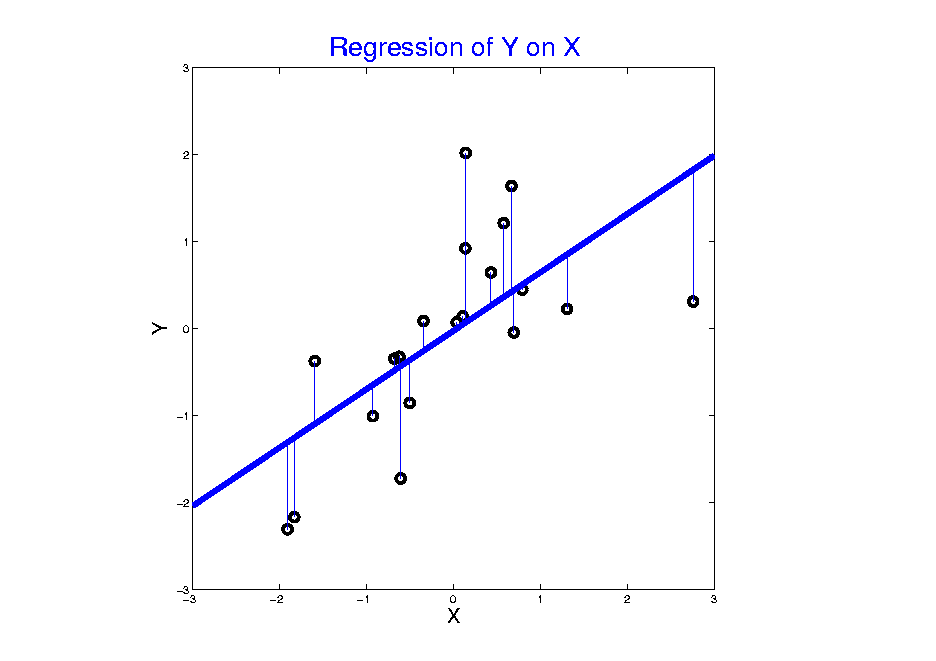 Vertical
Residuals
Different Views of PCA
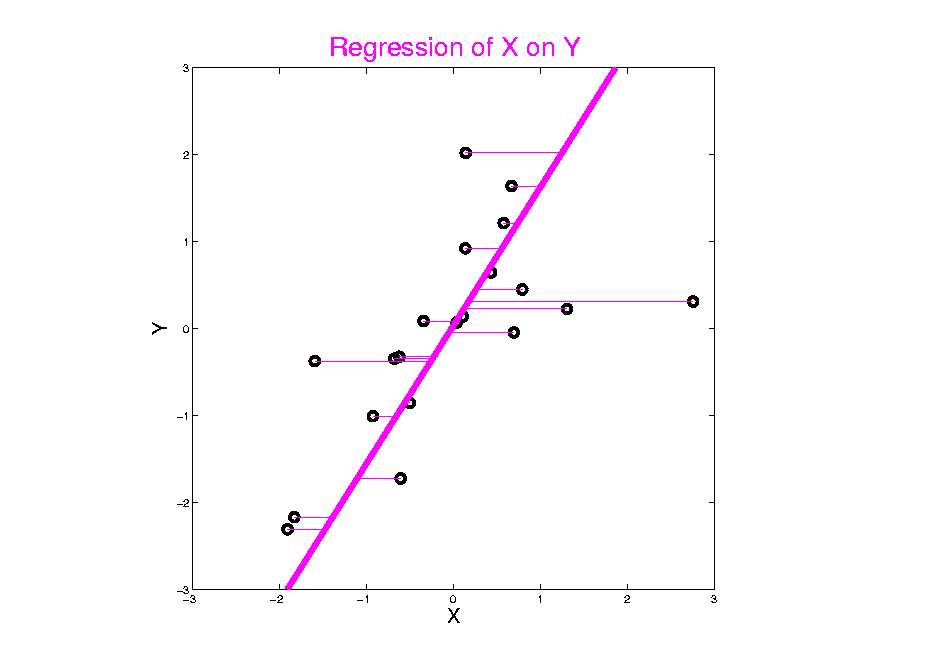 Horizontal
Residuals
Different Views of PCA
Toy Example Comparison of Fit Lines:
  PC1
  Regression of Y on X
  Regression of X on Y
Note:  Big Difference         Prediction Matters
Different Views of PCA
Solves several optimization problems:
Direction to maximize SS of 1-d proj’d data
Direction to minimize SS of residuals 
(same, by Pythagorean Theorem)
“Best fit line” to data in “orthogonal sense”
(vs. regression of Y on X  =  vertical sense
& regression of X on Y = horizontal sense)
Use one that makes sense…
PCA Data Representation
Idea:  Expand Data Matrix
	in Terms of Inner Prod’ts & Eigenvectors
PCA Data Representation
Idea:  Expand Data Matrix
	in Terms of Inner Prod’ts & Eigenvectors
Recall Notation:




(Mean Centered Data)
PCA Data Representation
Idea:  Expand Data Matrix
	in Terms of Inner Prod’ts & Eigenvectors
Recall Notation:


Spectral Representation (centered data):
PCA Data Represent’n (Cont.)
Now Using:
PCA Data Represent’n (Cont.)
Now Using:


Spectral Representation (Raw Data):
PCA Data Represent’n (Cont.)
Now Using:


Spectral Representation (Raw Data):


Where:
Entries of          are Loadings
Entries of          are Scores
PCA Data Represent’n (Cont.)
Can Focus on Individual Data Vectors:



(Part of Above Full Matrix Rep’n)
PCA Data Represent’n (Cont.)
Can Focus on Individual Data Vectors:



(Part of Above Full Matrix Rep’n)

Terminology:            are Called “PCs” 
and are also Called Scores
PCA Data Represent’n (Cont.)
More Terminology:
  Scores,       are Coefficients in Spectral Representation:
PCA Data Represent’n (Cont.)
More Terminology:
  Scores,       are Coefficients in Spectral Representation:


  Loadings are Entries     of Eigenvectors:
PCA Data Represent’n (Cont.)
Reduced Rank Representation:
PCA Data Represent’n (Cont.)
Reduced Rank Representation:


Reconstruct Using Only                Terms
(Assuming Decreasing Eigenvalues)
PCA Data Represent’n (Cont.)
Reduced Rank Representation:


Reconstruct Using Only                Terms
(Assuming Decreasing Eigenvalues)
Gives:   Rank        Approximation of Data
PCA Data Represent’n (Cont.)
Reduced Rank Representation:


Reconstruct Using Only                Terms
(Assuming Decreasing Eigenvalues)
Gives:   Rank        Approximation of Data
Key to PCA Dimension Reduction
PCA Data Represent’n (Cont.)
Reduced Rank Representation:


Reconstruct Using Only                Terms
(Assuming Decreasing Eigenvalues)
Gives:   Rank        Approximation of Data
Key to PCA Dimension Reduction
And PCA for Data Compression  (~ .jpeg)
PCA Data Represent’n (Cont.)
Choice of        in Reduced Rank Represent’n:
PCA Data Represent’n (Cont.)
Choice of        in Reduced Rank Represent’n:
  Generally Very Slippery Problem
PCA Data Represent’n (Cont.)
Choice of        in Reduced Rank Represent’n:
  Generally Very Slippery Problem


Not Recommended:
Arbitrary Choice
E.g. % Variation Explained  90%?  95%?
PCA Data Represent’n (Cont.)
Choice of        in Reduced Rank Represent’n:
  Generally Very Slippery Problem
  SCREE Plot (Kruskal 1964):
	Find Knee in Power Spectrum
PCA Data Represent’n (Cont.)
SCREE Plot Drawbacks:
  What is a Knee?
PCA Data Represent’n (Cont.)
SCREE Plot Drawbacks:
  What is a Knee?
  What if There are Several?
PCA Data Represent’n (Cont.)
SCREE Plot Drawbacks:
  What is a Knee?
  What if There are Several?
  Knees Depend on Scaling  (Power?  log?)
PCA Data Represent’n (Cont.)
SCREE Plot Drawbacks:
  What is a Knee?
  What if There are Several?
  Knees Depend on Scaling  (Power?  log?)

Personal Suggestions:
Find Auxiliary Cutoffs (Inter-Rater Variation)
Use the Full Range (ala Scale Space)